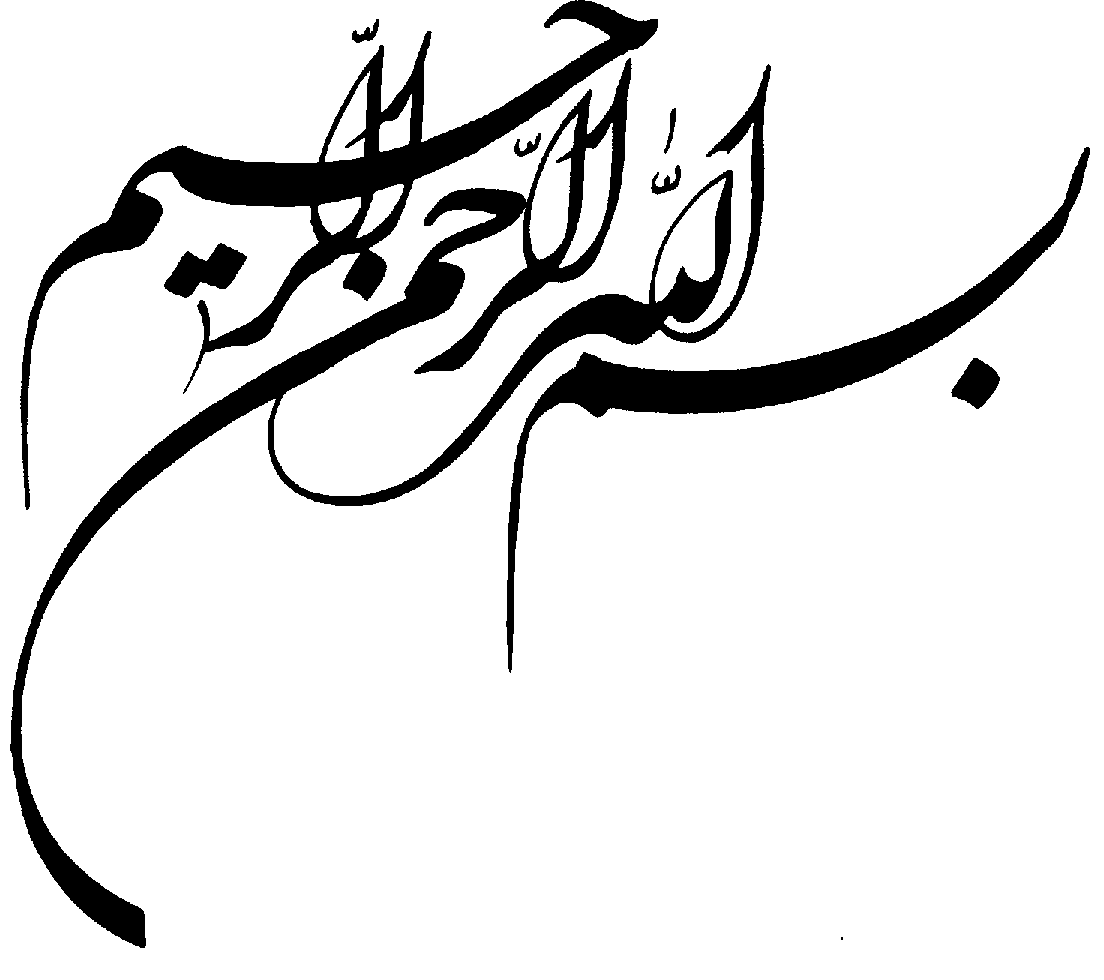 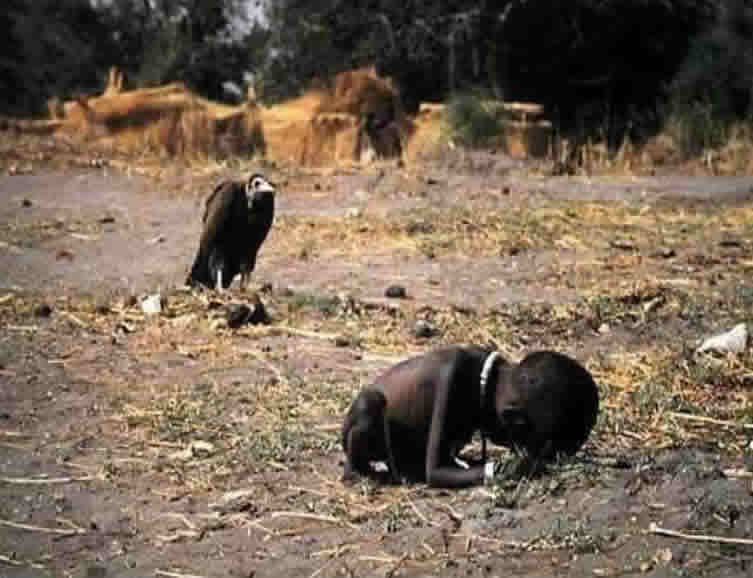 . در سال 1993 این عکس دنیا را تکان داد و دلخراش‌ترین عکس دنیا لقب گرفت. در جریان قحطی سودان یک دختر بچه در حال رفتن به کمپ کمک غذائی در حالی که یک لاشخور منتظر است که او را شکار کند. عکاس مربوطه در سال 1994 جایزه گرفت و از فرط ناراحتی یک سال بعد خودکشی کرد.
اهداف توسعه هزاره چيست؟ (Millennium Development Goals)
هشت هدف كلي 
1- ريشه كن نمودن فقر فزاينده
فقر از موضوعات عمده توسعه اقتصادی است. 2/1 میلیارد نفر در دنیا کمتر از یک دلار درآمد دارند. سازمان ملل می‌گوید 2% مردم دنیا بیش از 50% ثروت دنیا را در دست دارند یعنی یک شکاف طبقاتی گسترده؛ 75% فقرا در مناطق روستائی سکونت دارند یعنی توسعه روستائی  75% فقر را محو می‌کند.
2- موفقيت در آموزش ابتدايي جهاني 
توسعه برابري جنسيتي و توانمند سازي زنان 
4-كاهش مرگ و مير كودكان 
5-توسعه بهداشت و سلامتي 
6-مبارزه عليه ايدز و مالاريا و ساير بيماريها 
7-رسيدن به توسعه پايدار زيست محيطي 
8-توسعه دادن رهبري جهاني توسعه 
مبحث كشاورزي چند كاركردي (Multifunctional Agriculture)
مفهوم كشاورزي چند كاركردي براي اولين بار توسط اسناد گردهمايي زمين ريودوژانيرو(1979) مطرح شد در اين سند آمده بود: فراتر از نقش اوليه كشاورزي در تامين غذا، فعاليت كشاورزي مي‌تواند در ايجاد چشم‌انداز مناسب، تامين منافع زيست محيطي و حفظ محيط زيست، مديريت پايدار منابع طبيعي تجويد شونده، حفظ تنوع زيست محيطي و همچنين توسعه حيات اقتصادي، اجتماعي و زيست محيطي مناطق روستايي موثر باشد.
چند كاركري بودن كشاورزي مي‌تواند شامل كاركردهاي فضايي، توليدي، خدماتي و غيره باشد. براي مثال اگر درختان گردوي يك كشاورز در دو طرف يك جاده عمومي سايه افكند، همچنين منظره زيبا و شايسته‌اي نيز به محيط بدهد، شايد لازم باشد كه بر توليد گردو در آن جاده به‌خصوص يارانه تعلق گيرد تا آن كشاورز به نگهداري از درختان گردوي سايه‌افكن زيبا تشويق گردد زيرا به نظر مي‌رسد علاوه بر كاركرد توليد، كاركرد خدماتي و فضايي مطلوب نيز از اين فعاليت ايجاد شده است.
با اين تعريف مي‌توان بيان نمود كه كشاورزي چند كاركردي به دو موضوع مهم يعني منافع توليدات تجاري در بخش كشاورزي و منافع غيرتجاري آن اشاره دارد به عبارت بهتر ارزش توليدات كشاورزي ماحصل تجميع توليدات تجاري و غيرتجاري اين بخش خواهد بود.
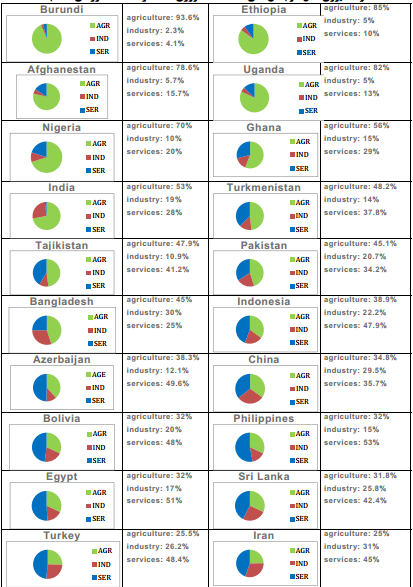 6
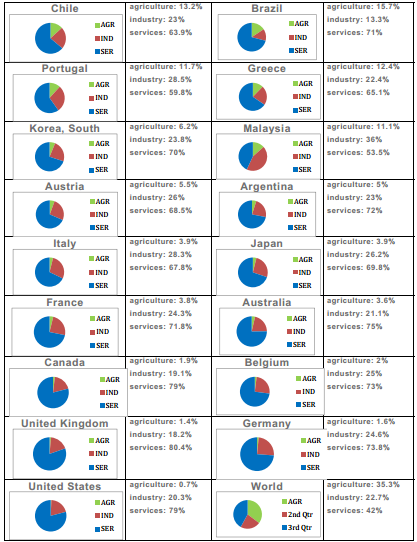 7
8
9
10
11
12
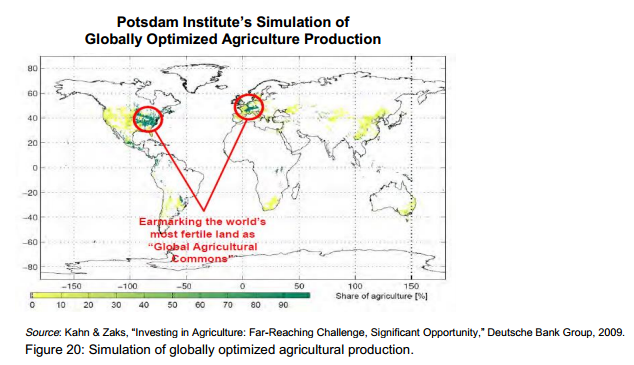 Dutia, SG. 2014. CHALLENGES AND OPPORTUNITIES FOR SUSTAINABLE GROWTH
13
Agriculture value added per worker (US$)
Agriculture value added per worker is a measure of agricultural productivity.
14
15
مزيت هاي و چالش‌هاي توليد محصولات كشاورزي در ايران چيست؟
16
17
18
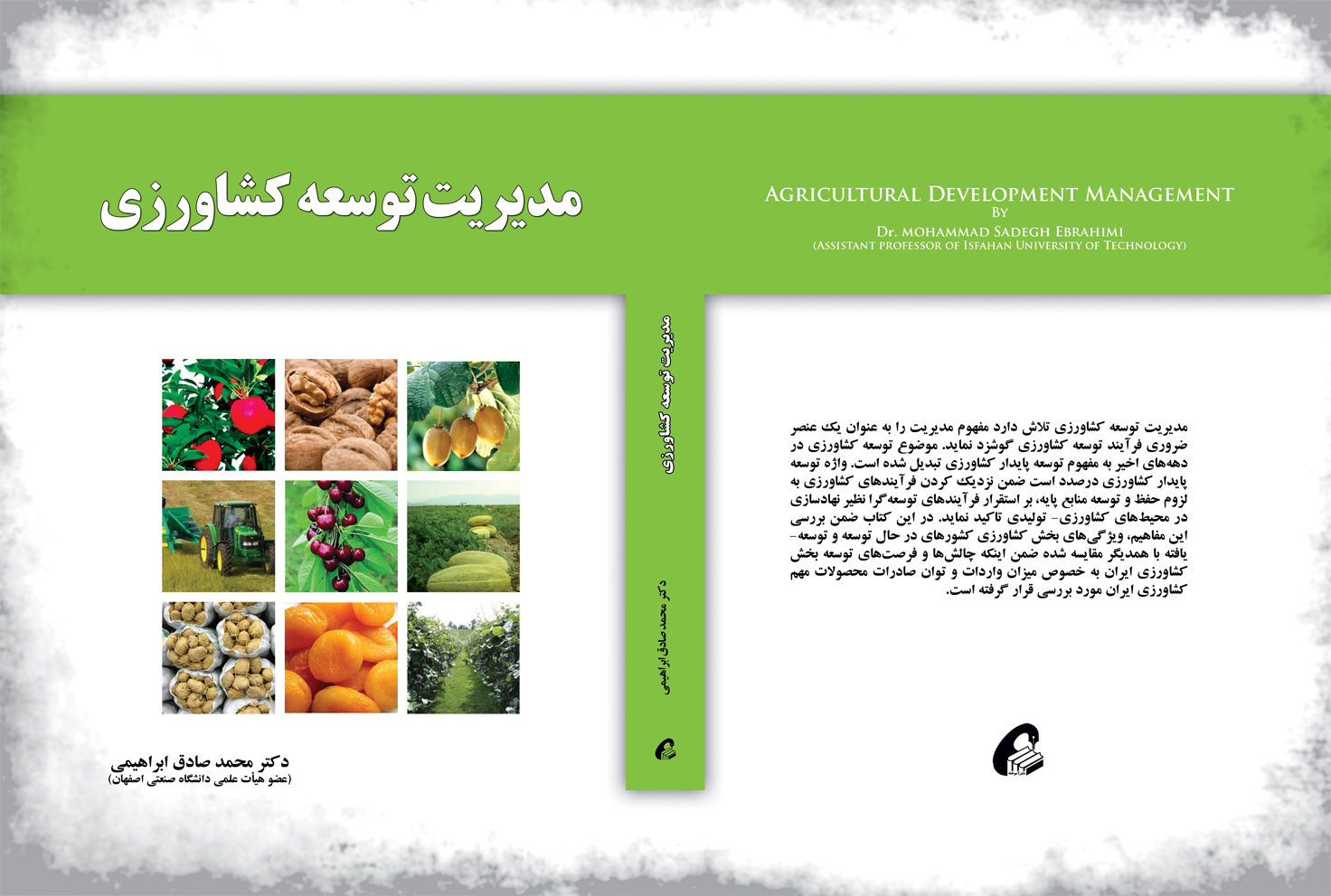 19
ساختار توليد در مناطق روستايي
قطعه قطعه شدن مزارع در مناطق روستايي كه به دلايل متعدد از جمله : اصلاحات اراضي، ضعف قانون ارث، تبديل اراضي كشاورزي به مسكوني و تجاري و عوامل متعدد ديگر رخ داده است.
20
چالش‌هاي توليد در مناطق روستايي ايران
در حدود 3/5 میلیون قطعه زمین زراعی در ایران وجود دارد. 
خرده‌مالکی با زمین کمتر از 10 هکتار حدود 22% از کل زمین‌های زراعی را به‌خود اختصاص می‌دهد در حالیکه 85% از جمعیت کشاورز را دربر می‌گیرد.
مالکیت متوسط (15-10 هکتار) حدود 65% ار از اراضی و 14% از جمعیت کشاورز را دارد. 
مالکیت بزرگ (بالای 15 هکتار) حدود 13% از اراضی و 1% از جمعیت را به خود اختصاص می‌دهد
21
ساختار توليد در مناطق روستايي
عدم استفاده صحيح از آب
22
ساختار توليد در مناطق روستايي
عدم رغبت سرمايه داران بخش خصوصي به سرمايه گذاري در فعاليت كشاورزي نواحي روستايي به علت فراهم نشدن زمينه فعاليت سودآور در اين مناطق ،
عدم تخصيص اعتبارات متناسب با نيازهاي فعاليت كشاورزي درنواحي روستايي ،
عدم حضور بانكها به خصوص بانك كشاورزي در روستاها به منظور انتقال بودجه به آن نواحي،
بالابودن ناامني درحوزه فعاليتهاي اقتصادي 
كمبود ماشين آلات و تجهيزات كشاورزي
23
ساختار توليد در مناطق روستايي
استهلاك بالاي ماشين آلات كشاورزي به دليل عدم بهره برداري درست در نتيجة كوچك بودن واحدهاي توليدي در مناطق روستايي ،
پس انداز كم كشاورزان خرده مالك (داراي عرصه هاي فعاليت محدود) در مناطق روستايي به علت اقتصادي نبودن فعاليت آنها ،
كمبود صنايع تبديلي ، نگهداري و رعايت نكردن اصول صحيح حمل و نقل محصولات كشاورزي , خصوصاً در مناطق روستايي ، حدود 30 درصد از توليدات كشاورزي را نابود كرده كه هزينه ارزي آن تقريباً برابر 3,6 ميليارد دلار در سال است .
24
مطابق آمار جهاني به طور متوسط 24 درصد ميوه جات  و حدود 42 درصد سبزيجات در کشور هاي در حال توسعه در فاصله توليد تا مصرف از بين مي روند
ضايعات محصولات کشاورزي در کشور ايران، سالانه بالغ بر 15/3ميليون تن مي باشد يعني بيش از 17/5 درصد توليد کل کشاورزي است.
ترويج؟!!
به چه دلايلي
 (فلسفه ترويج چيست؟)
با چه روشها و ابزاري
(كدام مدل موثر تر است؟)
دلايل موفقيت و شكست
(موفقيت راهبردهاي جهاني و ملي تحت تاثير چه متغيرهايي بوده است؟)
نمونه‌هاي موفق در محيطها و بسترهاي مشابه
نمونه‌هاي موفق در كشورهاي توسعه يافته يا در حال توسعه؟
آيا بستر عمل يا محيط متفاوت نمي‌تواند نتايج را تغيير دهد؟
آيا تمام نمونه هاي موفق ترويج در كشورهاي توسعه يافته بوده است؟
شواهدي در كشورهاي توسعه نيافته يا در حال توسعه؟
پروژه‌هاي تامين آب فليپين
تشخيص مشكل بر عهده دولت
تعيين راه حل بر عهده دولت
پيشنهاد پروژه بر عهده دولت
تخصيص منابع بر عهده دولت
اجراي پروژه و تعيين پيمانكار بر عهده دولت
نظارت بر پيمانكار بر عهده دولت
خريد زمين از كشاورز براي انجام پروژه از سوي دولت
نظارت بر بهره‌برداري كشاورز بر عهده دولت
تشخيص مشكل بر عهده كشاورز
تعيين راه حل بر عهده كشاورز 
پيشنهاد پروژه بر عهده كشاورز با راهنمايي يك كارشناس دولتي
تخصيص منابع بر عهده دولت و كشاورز
اجراي پروژه و تعيين پيمانكار بر عهده دولت و كشاورز
نظارت بر پيمانكار بر عهده دولت و كشاورز
اختصاص زمين براي انجام پروژه از سوي كشاورز
مشاركت فيزيكي در اجراي پروژه از سوي كشاورز
نظارت بر بهره‌برداري بر عهده كشاورز
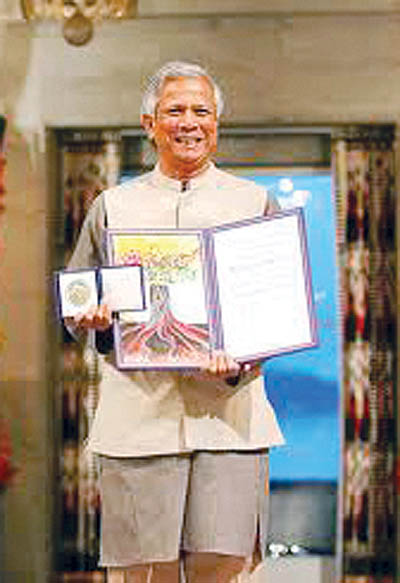 بانك گرامين- توانمند سازي
محمد يونس
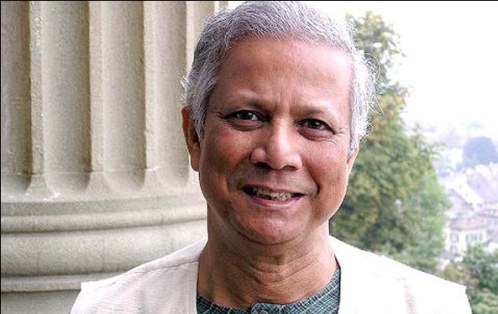 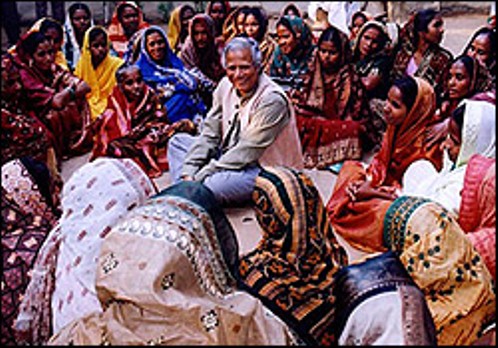 مارك دار كردن ميوه (HLL)
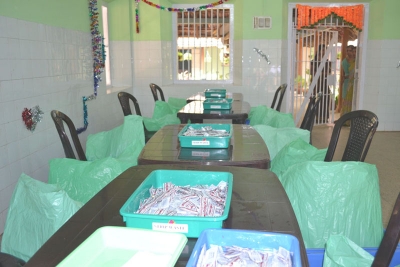 رهيافت توسعه مشاركتي فناوري
1- تشخیص مشکل : 
محققان با نمایندگان کشاورزان به منظور شناخت عمیق نظامهای معیشتی و کشاورزی مشغول به کار می شوند. کشاورزان نقشهای زیر را ایفا می نمایند:
مهمترین مسایل نظامهای معیشتی و کشاورزی موجود را تعیین می کنند. 
روابط علی بین مسایل را مشخص می کنند . 
اقدامات انجام شده در گذشته جهت کاهش تاثیر هر مشکل را توصیف می کنند . 
اولویت دارترین مساله را بر می گزینند. 
بر روی اینکه در آینده جهت حل آن مساله ( یا مسایل ) باید چه اقداماتی انجام دهند بحث می کنند .
32
رهيافت توسعه مشاركتي فناوري
اگر در این مرحله مشکلاتی که کشاورزان خواهان رفع آن هستند مشخص و به صورت بالقوه هم فناوری های مرتبطی وجود داشته باشد کشاورزان و محققان می توانند با همکاری همدیگر به آزمون آنها بپردازند . 
وظیفه محققان صرفا معرفی راه حلهای فنی و فن آوریهایی است که ممکن است در حل مسایل کشاورزان راه گشا باشد. آنها نباید نظر خود را به کشاورزان تحمیل نمایند چرا که اغلب، کشاورزان از معیارهای متفاوتی نسبت به معیارهای مورد نظر محققان برای ارزشیابی فن آوری های کشاورزی بهره می جویند.
33
كشاورزي نوع سوم
•	در ادبیات توسعه کشاورزی به سه نوع کلی نظام کشاورزی به نامهای کشاورزی صنعتی ، کشاورزی انقلاب سبز و کشاورزی سوم)  (CDR  Risky , Diverse and Complex   را می توان شناسایی کرد 
رهیافت متعارف تحقیقات که به انتقال فناوری تاكيد دارد در مواجهه با نیازها و مسایل کشاورزی نوع سوم موفق نبوده است. ازانجایی که پژوهشگران قادر به درک واقعی محیط پیچیده اقتصادی – اجتماعی و فیزیکی این دسته از کشاورزان نبوده اند در توسعه فناوریهای مناسب برای انها شکست خورده اند. جهت رفع مشکل مذکور رهیافت بدیلی تحت عنوان " توسعه مشارکتی فن اوری " که اصطلاحا به آنPTD گفته می شود پای به عرصه توسعه کشاورزی گذاشته است.
34
رهيافت توسعه مشاركتي فناوري
2- آزمایشگری :
این مرحله معمولا به دو شیوه رسمی و غیر رسمی انجام می شود . در شیوه رسمی ، کشاورزان ، آزمایشات دارای اعتبار آماری را در مزارع خود انجام می دهند. دو اشکال این شیوه عبارت است از :
آزمایشات داخل مزرعه ای ، اغلب نتایج متفاوتی را به همراه دارد 
محققان خواهان کنترل بر نحوه انجام ازمایشات هستند چرا که بیشتر علاقمند به اعتبار اماری هستند تا اینکه کشاورزان را به نواوری و خلاقیت تشویق کنند. 
 بنابراین اصل کلیدی PTD ، دخالت فعال و قاطعانه کشاورزان در تمامی مراحل توسعه فناوری است.
35
رهيافت توسعه مشاركتي فناوري
3- ارزشیابی :
در طی این مرحله ، کشاورزان مشخص می کنند که کدام فناوری مطلوب و متناسب با شرایط آنان  است و دلایل آن را نیز شناسایی می کنند. همچنین آنها به توصیف فناوری های نامناسب و ذکر دلایل ذیربط خواهند پرداخت. در ضمن به این نکته هم توجه می گردد که چه خصوصیاتی از فناوری مورد نظر را می توان بهبود بخشید یا اصلاح کرد. 
در مرحله ارزشیابی نه تنها فن آوریهای قابل اشاعه به دیگر کشاورزان مشخص می شود بلکه معیارهای کشاورزان برای قضاوت در مورد آن فناوری ها هم تعیین می گردد.
36
رهيافت توسعه مشاركتي فناوري
انتخاب دقیق مکان و کشاورزان مورد نظر ، ضروری است:
با استفاده از اطلاعات دست دوم می توان مکانهای مورد نظر جهت شروع فرایند PTD را تشخیص داد. سپس پژوهشگران باید در مورد وجود مشکل با کشاورزان به توافق برسند و مطمئن شوند کشاورزان به این نتیجه رسیده اند که مشکل مورد نظر به اندازه کافی مهم است که در جهت رفع ان اقدام شود.
در امر انتخاب کشاورزان مشارکت کننده در فرایند PTD افرادی باید انتخاب شوند که از هر لحاظ نماینده گروه کشاورزان باشند. به طور مثال اگر بر اساس اطلاعات دست دوم مشخص شد که وجود علفهای هرز مهم ترین مشکل است و زنان روستایی مسئول مبارزه با انها هستند ، لذا این قشر باید به عنوان گروه نماینده تعیین شوند یا اگر اطلاعات بیانگر ان باشد
37
رهيافت توسعه مشاركتي فناوري
کشاورزان اهمیت مشکل را احساس کنند:
تعیین مشکل واقعی کافی نیست بلکه کشاورزان باید آن را به عنوان یک امر مهم تلقی کنند و علاقمند به فعالیت در جهت رفع آن باشند. 

اکثر کشاورزان در ان مشکل سهیم بوده یا با ان مواجه باشند:
معمولا آن مشکلی باید مورد نظر باشد که اکثر جامعه کشاورز از آن رنج می برند. در غیر این صورت شانس اشاعه گسترده فن آوریهای تولید شده تا حد زیادی کاهش می یابد.
38
رهيافت توسعه مشاركتي فناوري
راه حلهای مناسب برای رفع مشکل وجود داشته باشند:
مشارکت کشاورزان در توسعه فناوری زمانی مفید خواهد بود که راه حلهای ممکن و مناسب جهت رفع مشکل وجود داشته باشد. در بعضی حالات راه حلهای واقع گرایانه ای وجود ندارد.
کشاورزان نو آور تعیین شوند:
شناسایی کشاورزانی که به نحوی در کار خود خلاقیت و ابتکار دارند و به طریقی با مشکلات رو در روی خود به مقابله برخواسته و راه حلهای کار سازی یافته اند ، لازم است. این افراد می توانند به روشهای مختلف به فرایند PTD  کمک کنند.
39
رهيافت توسعه مشاركتي فناوري
مروجان فعال وجود داشته باشند:
در مراحل اولیه توسعه فن اوری ، برقراری تماسهای منظم با کشاورز جهت رفع مسایل و پاسخ به سوالات احتمالی ، الزامی است . این کار انرژی بر و زمان بر است و بدون وجود چنین افرادی توسعه مشارکتی فناوری با مشکل مواجه خواهد شد.
محققان از مهارتهای ارتباطی مناسب برخوردار باشند:
مهارتهای ارتباطی از مهم ترین ابزار PTD  هستند. مهارتهایی همچون گوش دادن به صحبتهای کشاورزان، طرح سوالات کاوشگرانه جهت درک عمیق نیازهای کشاورزان، اطلاع رسانی بی طرفانه به کشاورزان در انجام موفقیت امیز PTD  از اهمیت والایی برخوردار هستند. انعطاف پذیری هم از اصول اجتناب ناپذیر PTD است.
40
مراحل، گام‌ها و معيارهاي انجام موفقيت آميز يك پروژه توسعه مشاركتي فناوري
41
مراحل، گام‌ها و معيارهاي انجام موفقيت آميز يك پروژه توسعه مشاركتي فناوري
42
مراحل، گام‌ها و معيارهاي انجام موفقيت آميز يك پروژه توسعه مشاركتي فناوري
43
مراحل، گام‌ها و معيارهاي انجام موفقيت آميز يك پروژه توسعه مشاركتي فناوري
44
مراحل، گام‌ها و معيارهاي انجام موفقيت آميز يك پروژه توسعه مشاركتي فناوري
45
مراحل، گام‌ها و معيارهاي انجام موفقيت آميز يك پروژه توسعه مشاركتي فناوري
46
مراحل، گام‌ها و معيارهاي انجام موفقيت آميز يك پروژه توسعه مشاركتي فناوري
47
مراحل، گام‌ها و معيارهاي انجام موفقيت آميز يك پروژه توسعه مشاركتي فناوري
48
مراحل، گام‌ها و معيارهاي انجام موفقيت آميز يك پروژه توسعه مشاركتي فناوري
49
مراحل، گام‌ها و معيارهاي انجام موفقيت آميز يك پروژه توسعه مشاركتي فناوري
50
مراحل، گام‌ها و معيارهاي انجام موفقيت آميز يك پروژه توسعه مشاركتي فناوري
51
مراحل، گام‌ها و معيارهاي انجام موفقيت آميز يك پروژه توسعه مشاركتي فناوري
52
مراحل، گام‌ها و معيارهاي انجام موفقيت آميز يك پروژه توسعه مشاركتي فناوري
53
مراحل، گام‌ها و معيارهاي انجام موفقيت آميز يك پروژه توسعه مشاركتي فناوري
54
تجربه موفق ايران در راه‌انداز صندوق خرد اعتباري
در اجلاس ریو در برزیل که اجلاس زمین نام گرفت 179 کشور  موضوع گرم شدن زمین را به‌عنوان یک دغدغه توسعه پایدار، فقر و محیط‌زیست مد نظر قرار داده که منجر به دستور کار 21 به عنوان منشور توسعه پایدار شد 
دستور کار 21 می‌گوید هرجایی را که می‌خواهید توسعه دهید از بالا نسخه نپیچید. توسعه محلی استراتژی محلی می‌خواهد؛ به عبارت دیگر برای روستاها باید در روستا برنامه‌ریزی کرد نه در شهرهای بزرگ.
55
تجربه موفق ايران در راه‌انداز صندوق خرد اعتباري
این پروژه به مدت شش سال (2003 تا 2008) از همکاری مشترک سازمان جنگل‌ها و مراتع و برنامه ملل متحد به طول می‌انجامد. 144 هزار هکتار، 31 روستا، 712 خانوار و 3290 نفر در این پروژه دخیل بودند. در این پروژه 18 هزار هکتار نهال‌کاری می‌شود که 9000 هکتار توسط کمک دولت و 9000 هکتار فقط توسط مردم که پس از توانمند شدن ایشان انجام می‌گردد. ارزیابی پروژه تحقق مثبت اهداف آن را نشان می‌دهد که می‌تواند در مناطق دیگر به عنوان نمونه و الگو مطرح شود.
56
تجربه موفق ايران در راه‌انداز صندوق خرد اعتباري
سه هدف ملی، محلی و جهانی برای پروژه ترسیم شده است. در سطح محلی “بهبود شرایط اجتماعی ـ اقتصادی”، در سطح ملی “احیای مراتع” و در سطح جهانی “ترسیب کربن” به عنوان سه هدف قلمداد می‌شوند. کل اعتباری که برای این پروژه در نظر گرفته شده 1/7 میلیون دلار می‌باشد که تخصیص آن شش ساله از سال 1383 تا سال 1389 است که 60% سهم ایران و 40% سهم GEF صندوق جهانی محیط زیست می‌باشد. البته با توجه به مثبت بودن کار 426 هزار دلار نیز به این پروژه اضافه شده است.
57
تجربه موفق ايران در راه‌انداز صندوق خرد اعتباري
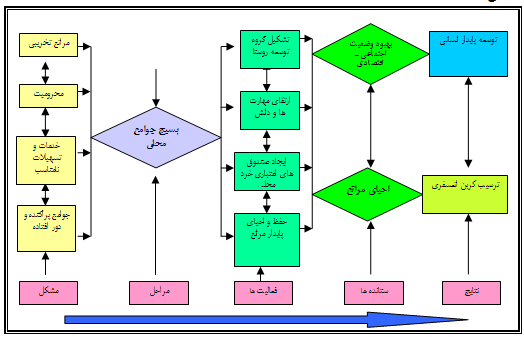 58
فعالیت های در آمد زا
افزایش درآمد
پس انداز جوامع
کمبود اعتبار
منابع محدود درآمد
بهبود استانداردهای زندگی
دسترسی محدود به وام های معمول دولتی
افزایش ظرفیت ترسیب کربن مراتع
بهره گیری  فرصت ها و بهبود شرایط زندگی
طرح های اعتباری خرد
مهارتهای ناکافی درباره شغل های درآمدزا
انرژی های نو و جایگزین
دوری از بازار
مشکل
بهبود وضعیت  مراتع
سازمانهای دیگر
کاهش وابستگی به مرتع
بهبود تکنولوژی های تولید
صندوق اعتبارات خرد پروژه
فرآیند
فعالیت ها
ستانده
نتیجه
تجربه موفق ايران در راه‌انداز صندوق خرد اعتباري
59
تجربه موفق ايران در راه‌انداز صندوق خرد اعتباري
با توجه به منابع درآمدی کم و دسترسی محدود مردم به بانکها، کمبود مهارتها و دوری از بازار، طرح پس‌انداز خرد اعتبارات شکل می‌گیرد. این محدود پس‌اندازهای مردم به عنوان موتور محرک این مشارکت می‌تواند مد نظر باشد و اگر اینطور باشد فعالیت¬های درآمدزا شکل می‌گیرد. در این پروژه وقتی گروه توسعه روستائی شکل گرفت مردم به تدریج پول‌های خود را در صندوق خرد اعتباری انتقال و پس‌انداز می‌کنند.
60
تجربه موفق ايران در راه‌انداز صندوق خرد اعتباري
قانون صندوق خرده اعتباری :
ـ بدون ضمانت و بر اساس ضمانت گروهی، 
ـ مدیریت مردمی و محلی، 
ـ‌ بر اساس نیازهای واقعی مردم، 
ـ اولویت‌بندی با وام‌های کم و کوتاه‌مدت، 
ـ حمایت از طرحهای تولیدی و آن دسته از طرحهایی که محیط زیست و منابع طبیعی را به مخاطره نمی‌اندازند، 
ـ وضع قوانین توسط مردم نه بانکها
61
تجربه موفق ايران در راه‌انداز صندوق خرد اعتباري
درخواست وام برای طرح‌های اشتغال‌زا یا مصرفی به‌وسیله اعضای سازمان محلی شکل گرفته در روستا یا همان گروه توسعه روستایی انجام شده و در جلسه هفتگی گروه توسعه روستایی بررسی و تصویب می‌شود؛ سپس وام پرداخت شده و بازپرداخت توسط وام‌گیرندگان صورت می‌گیرد. در این پروژه، اعطای وام ضامن نمی‌خواهد، مدیریت با مردم است که بر اساس مدیریت واقعی انجام می‌شود. وامهای کم و کوتاه‌مدت به درد محرومین می‌خورد. طرحهای تولیدی که محیط زیست و منابع طبیعی را از بین نبرد در اولویت است.
62
تجربه موفق ايران در راه‌انداز صندوق خرد اعتباري
در توسعه روستایی اعتقاد بر این است که تصمیم‌گیری در کنار مردم محلی بیشتر موثر است تا تصمیم‌گیری در جایی که آنها نباشند. مردم راه حل مشکل هستند نه خود مشکل. با این روش جلسات متعددی با مردم روستا شکل گرفته تا متقاعد شدند و صندوق توسعه روستا را تشکیل دادند و هر دو هفته یک بار جلسه دارند، پس‌انداز می‌کنند و یک منشی و یک رئیس دارند. تاکنون 603 مرد و 522 زن در واقع 1135 نفر عضو شدند. 1377 جلسه با کمترین تأخیر تشکیل شده ‌است. تاکنون 32 گروه توسعه روستائی تاسیس شده است
63
تجربه موفق ايران در راه‌انداز صندوق خرد اعتباري
مردم محلی تجربه خود را در کلاس‌ها به عنوان دانش بومی بیان می‌کنند و خروجی‌ها کاملاً‌ کاربردی است. ارتباط بین بخش اجرا و تحقیق باعث بالندگی هر دو بخش شده است که همین امر در انجام این پروژه کاملاً ملموس می‌باشد. اعتقاد مجریان پروژه این است که سوادآموزی کلید فقرزدائی است. در محل اجرای پروژه تعداد محدودی از دختران و پسران دبستانی به دبیرستان می‌روند و لذا لازم است که سوادآوزی مورد توجه قرار گیرد. کلاس آموزش سوادآموزی برای مادران و پدران بی‌سواد در این منطقه با هدف فرهنگ‌سازی ایجاد شد
64
تجربه موفق ايران در راه‌انداز صندوق خرد اعتباري
پس از سه سال از تشکیل صندق‌های خرد اعتباری، به 298 طرح، مولد (156) و مصرفی (142) در 21 گروه توسعه از پس‌انداز خود مردم و به مبلغ 24800000 تومان و 615 طرح اشتغال مولد در 5 مرحله به 22 گروه به مبلغ 194 ميليون تومان وام پرداخت شده که 66 درصد وام‌گیرندگان زنان بوده‌اند.
65
تجربه موفق ايران در راه‌انداز صندوق خرد اعتباري
اولویت‌های توسعه روستا توسط خود مردم تعیین شود به‌مراتب به رفع نیازهای آنها بیشتر کمک می‌کند که در بیشتر موارد با نیازسنجی‌هایی که توسط مدیران خارج از منطقه انجام می‌گیرد متفاوت است. در این پروژه اولویت‌های توسعه‌ای مردم به ترتیب بهبود آب آشامیدنی،‌ آموزش شغل جایگزین (یعنی غیر از کشاورزی و دامداری یک منبع درآمد دیگری هم وجود داشته باشد در غیر این صورت روستائیان نمی‌توانند در روستا بمانند) و احیای مراتع بود و برق‌رسانی در اولویت ششم، خانه بهداشت دهم، آسفالت هفدهم و مخابرات اولویت هجدهم بود
66
تجربه موفق ايران در راه‌انداز صندوق خرد اعتباري
•	دستاورد دیگری که در این پروژه باید به آن توجه کرد، مستند‌سازی و ترویج که شرط موفقیت هر پروژه‌ای است می‌باشد.
پایداری پروژه است که به معنی مدیریت آن توسط خود مردم می‌باشد. در بحث پایداری کمیته CDRMC تشکیل شده که شامل 7 نفر از منتخبین رییس و منشی‌های گروه‌های توسعه و سه نفر به ترتیب فرماندار شهرستان، رئیس شورای اسلامی شهرستان و نماینده منابع طبیعی استان شرکت دارند و این کمیته کار مدیریت و نظارت بر پروژه را بر عهده دارد.
67
تجربه موفق ايران در راه‌انداز صندوق خرد اعتباري
•محور اصلی توسعه منابع انسانی است و توانمند کردن منابع انسانی و استفاده از قابلیتها و توانمندیهای این سرمایه عظیم است
ـ اعتقاد قلبی دست‌اندرکاران پروژه شرط اولیه موفقیت می‌باشد.
ـ نیروی متخصص معتبر مهمتر از تخصیص اعتبار است.
ـ روستائیان معلم هستند و باید دانش بومی آنها را فرا گرفت. 
ـ توانمندسازی زنان روستایی رمز توسعه روستایی است. 
ـ تصمیم‌گیری پائین به بالا، موثر و پایدار است.
ـ رویکرد جامع‌نگر، لازمه حفظ منابع طبیعی است.
ـ وام‌های کم و کوتاه‌مدت مشکل‌گشای محرومین و تامین‌کننده اهداف.
68
برنامه عمل براي توسعه پروژه هاي صنعتي روستايي و كشاورزي
Action Plan for Agriculture and Rural Industries  Development Projects (APARIDP)
براي اقدام مناسب جهت توسعه فعاليتهاي درآمدزاري غير زراعي مي بايست يك برنامه عمل مناسبي تهيه نمود اين برنامه شامل مراحل پنج گانه به شرح زير مي باشد:
1- شناسايي منطقه مورد عمل 
در اين گام شناسايي پتانسيلهاي منطقه‌اي كه خواهان اجراي پروژه هاي درآمد زا هستيم به لحاظ نقاط قوت، ضعف، فرصت‌ها و چالش‌هاي موجود مي تواند موثر باشد.
69
گام اول  در APARIDP
به منظور شناسايي درست مسايل منطقه مورد عمل مي بايست موارد زير را مدنظر داشت:
1-1- استفاده از آمار رسمي، گزارش‌ها و مستندات موجود 
1-2- حضور فيزيكي و تماس مستقيم عامل توسعه در منطقه
1-3- استفاده از مطلعين كليدي
1-4- مرور تاريخي حوادث و وقايع در منطقه مورد نظر
1-5- استفاده از رهيافتهاي كمي و كيفي براي جمعآوري اطلاعات مورد نياز (PRA,RRAو . . .)
70
گام دوم در APARIDP
2- تهيه برنامه مشاركتي
در گام دوم و بعد از شناسايي پتانسيلها و مشكلات منطقه مورد نظر مي بايست برنامه اقدام مشاركتي تهيه گردد. در اين رابطه اقدامت مرحله دوم را مي‌توان به شرح زير دسته‌بندي نمود:
2-1- تهيه چك ليست متغيرهاي بازدارنده و توسعه دهنده اجراي پروژه
اين چك ليست با استفاده از اطلاعات جمع آوري شده در مرحله اول (شناسايي منطقه) انجام شده و مي‌تواند تمامي حيطه‌هاي مورد نظر را پوشش دهد تهيه يك چك ليست كامل مي‌تواند زمينه موفقيت مراحل بعدي را تضمين نمايد.
71
گام دوم در APARIDP
2-1- تهيه چك ليست متغيرهاي بازدارنده و توسعه دهنده اجراي پروژه
72
گام دوم در APARIDP
2-2- اندازه‌گيري كمي و كيفي  هر سطح متغير در منطقه مورد نظر



به عبارت ساده تر مي بايست مشخص نمود كه سطح موجود و قابل اتكا به هر متغير چگونه و تا چه ميزان است
در يك مسير خطي براي هر متغير بعد از كمي نمودن آن مي بايست از 0 تا 100 درصد اتكا به اين عامل مشخص شود.
نيروي كار (كمي)
0%                                                                                                               100%
73
گام دوم در APARIDP
2-3- دسته بندي و اولويت بندي هر متغير و شكل گيري عوامل بازدارنده و توسعه دهنده




در اين مرحله با استفاده از نتايج مرحله قبل با در نظر گرفتن شاخص ميانگين 50% مي‌توان متغيرها را به عوامل بازدارنده و توسعه دهنده و همچنين اولويت و قابل اتكا بوده هر متغير را نيز مشخص نمود
74
گام دوم در APARIDP
2-4- تصميم‌گيري مشاركتي
اين تصميم گيري مي‌بايست براساس:
اولويت‌هاي مشخص شده از منابع قابل اتكا در منطقه
نظر كارشناسان تخصصي
تمايلات، خاوسته‌ها و نگرش‌هاي مخاطبان برنامه صورت گيرد
75
گام دوم در APARIDP
2-5- برنامه‌ريزي به منظور تطابق برنامه با تصميم‌ها
از آنجا كه ممكن است با توجه به تصميم‌هاي اخذ شده جهت برنامه سمت و سوي خاصي داشته باشد لذا:
برنامه ريزي به منظور شناسايي علل و ارائه راهكارهاي اثربخش جهت تبديل موانع و بازدارندها به عوامل توسعخ دهنده ايجاد يك فعاليت مورد توافق مي‌بايست صورت پذيرد.
76
گام سوم در APARIDP
3- اجراي برنامه مشاركتي
 هدف گذاري دقيق و كمي برنامه‌ها
برنامه با شرايط و امكانات مطابقت داده شود و كاستي ها و نواقص مشخص و رفع گردد
رصد نمودن مراحل دستيابي به هدف
بازديد منظم و زمانبدي شده از فعاليتها
بررسي مشكلات در حين اجرا و برنامه‌ريزي در جهت رفع آن
77
گام چهارم در APARIDP
4- گزارشدهي و ارزشيابي برنامه مشاركتي
 ذينفعان مشاهدات خود را در حين اجراي و به صورت روزانه با برنامه مطابقت دهد
مشاهدات در حين اجراي برنامه به صورت روزانه ثبت گردد
ارزشيابي لازم توسط ذي نفعان صورت گيرد
نتايج تجزيه و تحليل‌ها به منظور دستيابي به يك تجربه مناسب ساماندهي شود
78
گام پنجم در APARIDP
5- مستند سازي و نشر نتايج
تكنولوژي‌هاي جديد توسعه يافته از طريق اين تجربيات در اختيار سايرين قرار گيرد
روشهاي گوناگون براي انتشار نتايج تجربيات سازماندهي شده و فرايند تسهيلگري لازم صورت مي‌گيرد 
شناسايي علل و عوامل توفيق و يا احيانا علل و عوامل شكست برنامه به درستي بررسي، مستند سازي و منتشر گردد تا بتوان به عنوان يك تجربه موفق و يا ناموفق از نتايج آن استفاده نمود.
79